JICA Knowledge Co-Creation Program
Water Related Disaster Risk Reduction
INCEPTION REPORT
May 2024
Name, Country
1. Introduction of myself and my country
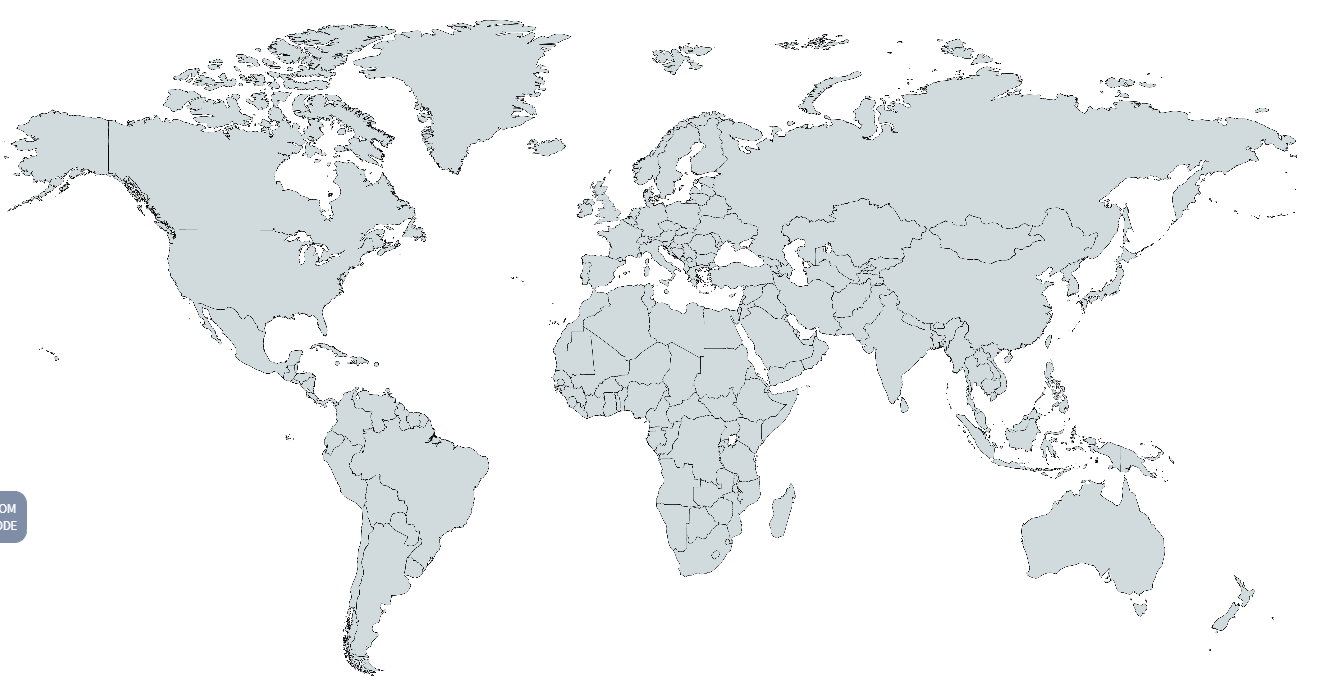 1. Introduction of myself and my country
2. Introduction of my organization
2. Introduction of my organization
3. Overview of water related disasters in my country
3. Overview of water related disasters in my country
4. Current/future projects for flood control and disaster management in my country and supports from international/ foreign organizations*
* World Bank, ADB: Asian Development Bank, AIIB: Asian Infrastructure Investment Bank, JICA, KOICA: Korea International Cooperation Agency, USAID etc.
5-1. Overview of meteorological and hydrological observation system in my country. (including the organizations to manage the observation system and to store the past observation data, if possible)
Discuss only the duties which your organization and you are responsible for.
5-2. Implementation status on river management measures.       (Inspections and maintenance of dams and levees)
Discuss only the duties which your organization and you are responsible for.